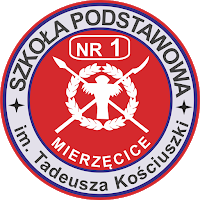 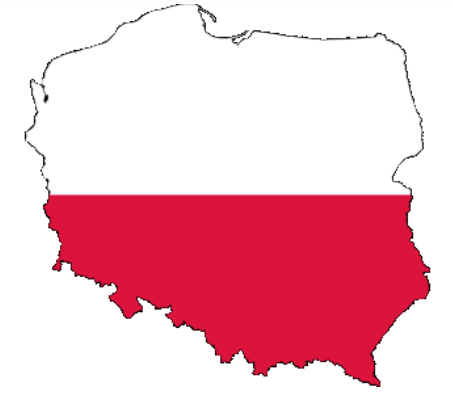 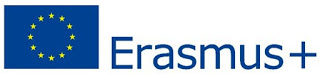 European Language Day        2020a few words about Poland
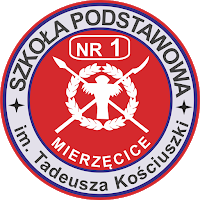 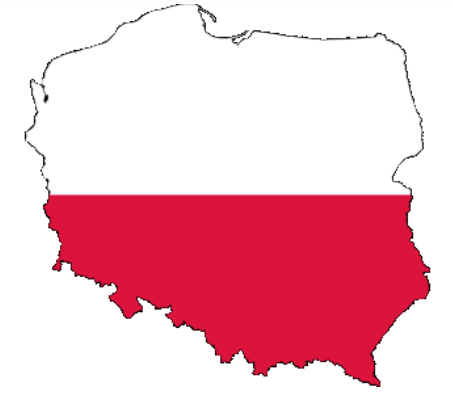 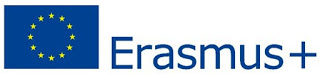 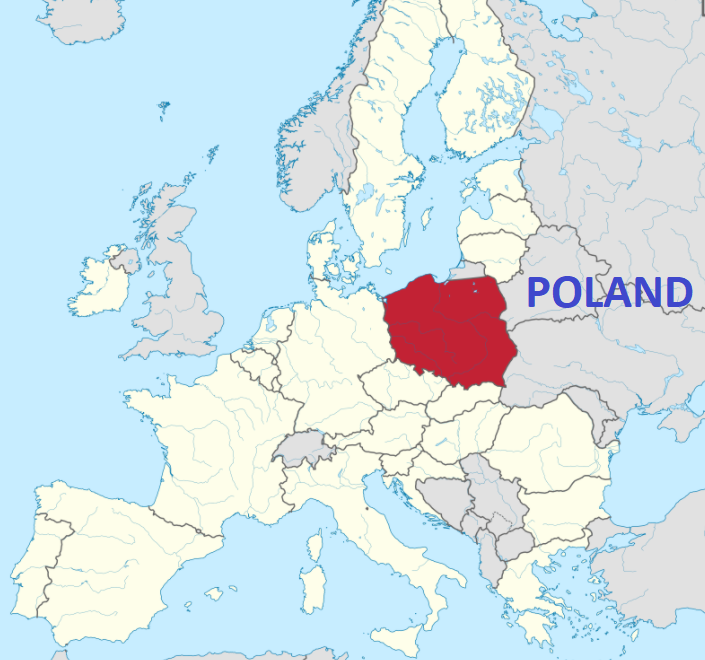 on the European Map
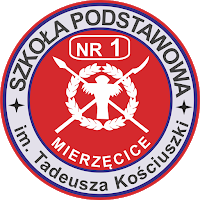 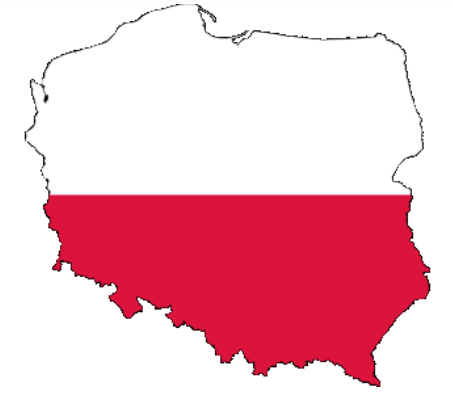 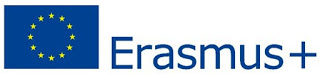 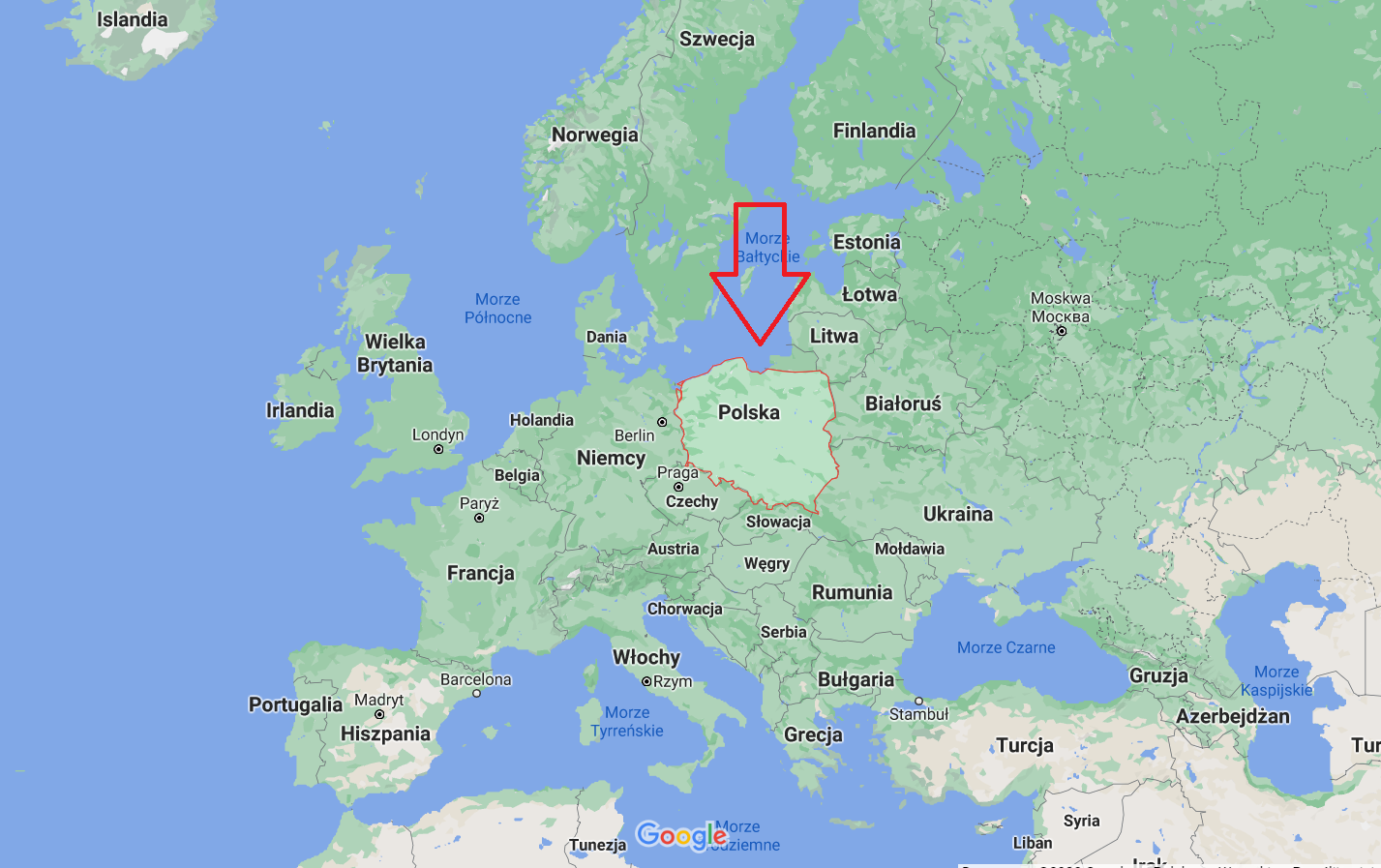 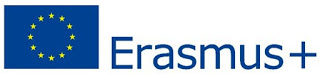 Polish flag
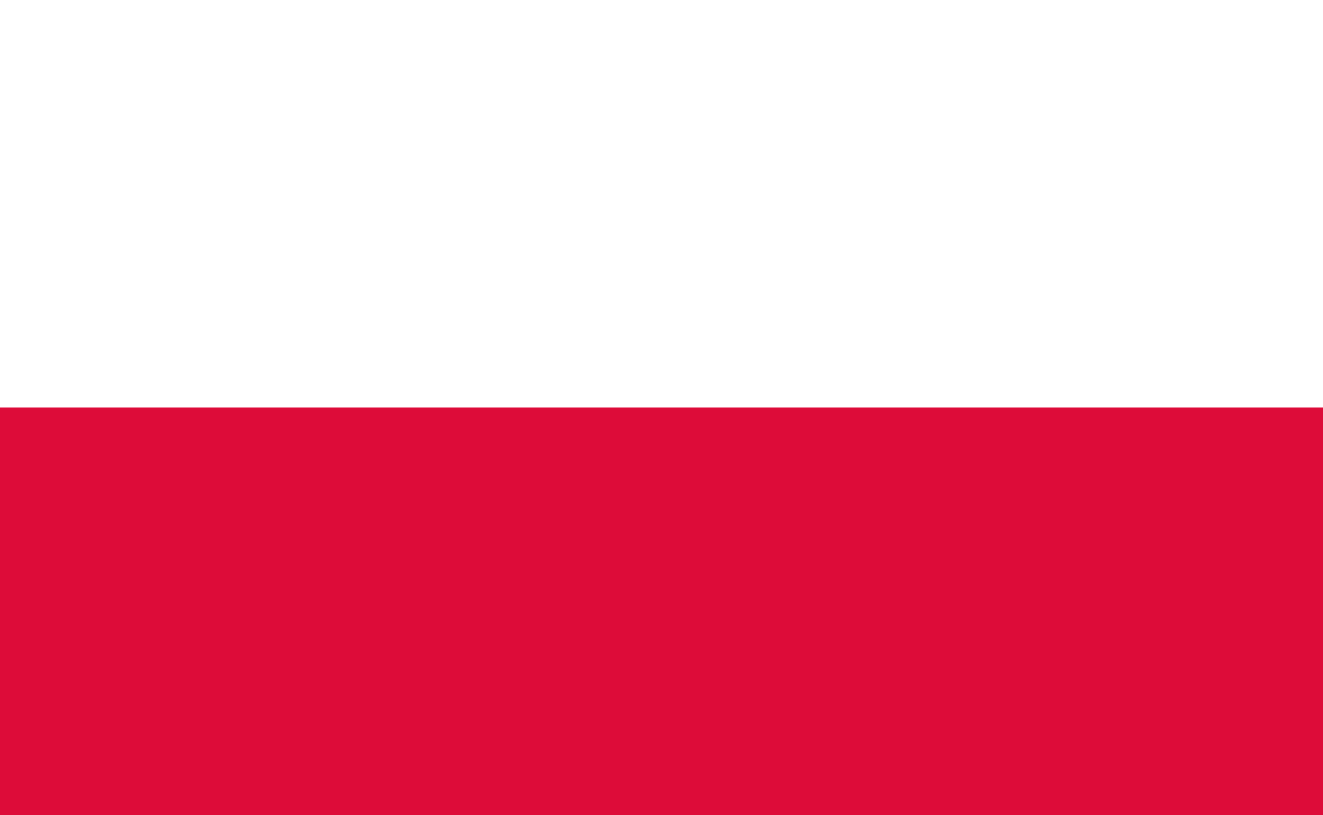 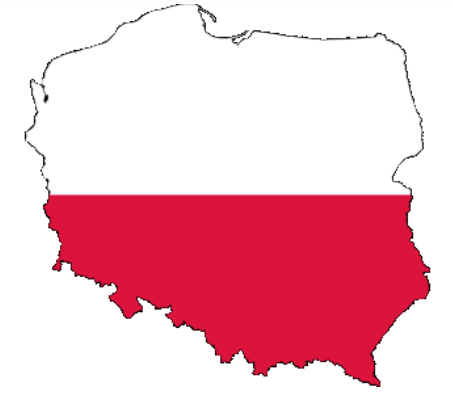 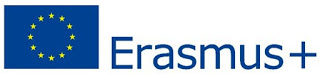 where we live
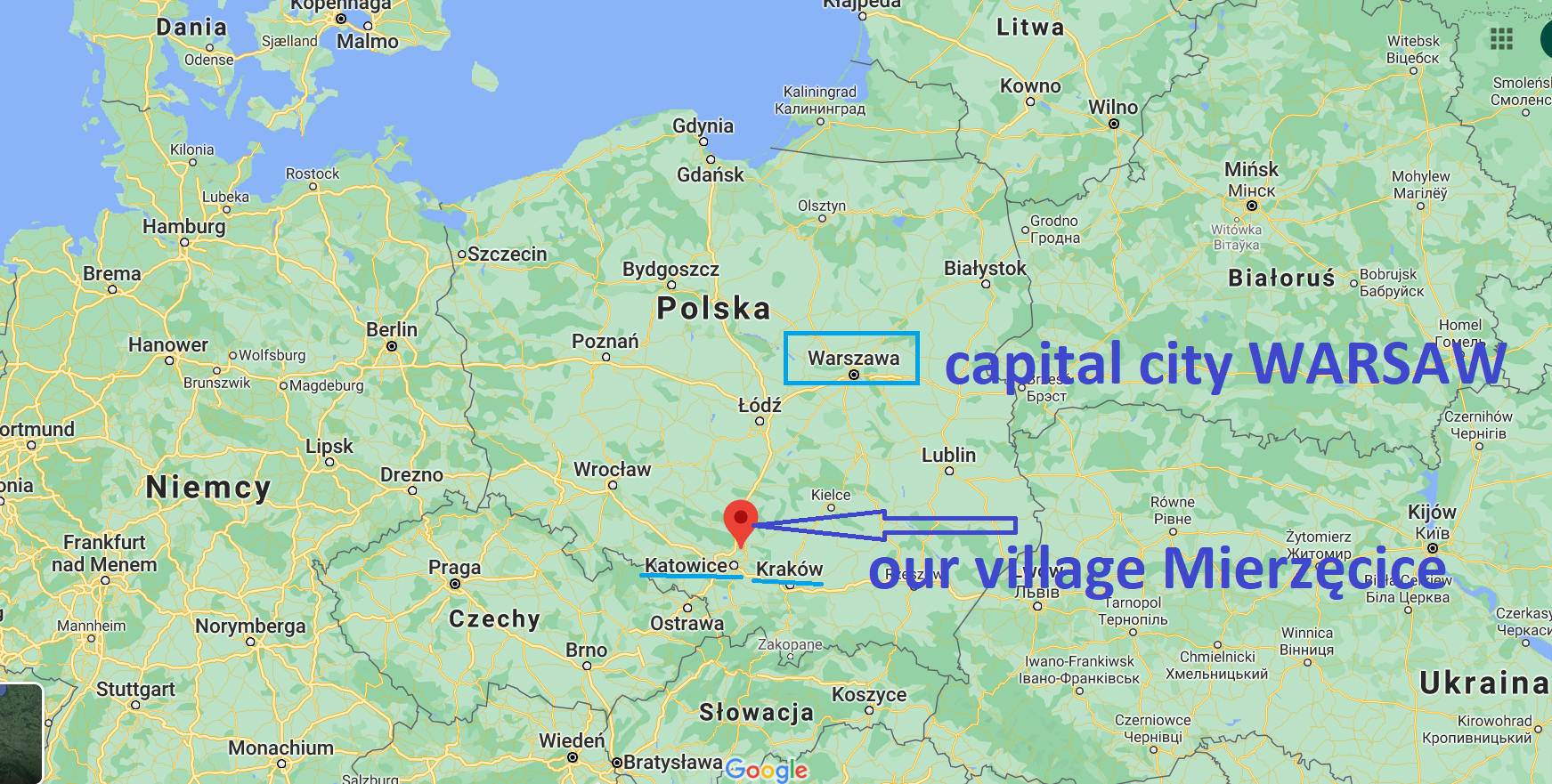 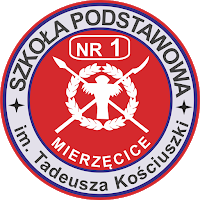 Our school
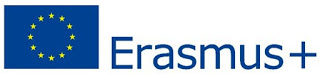 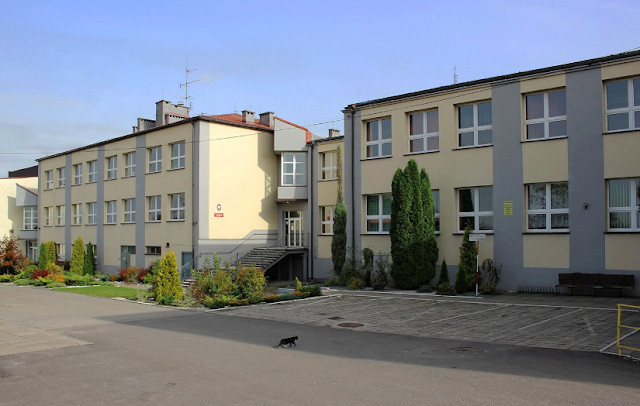 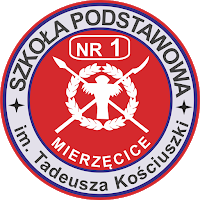 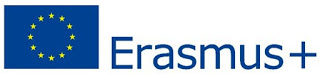 Our classrooms
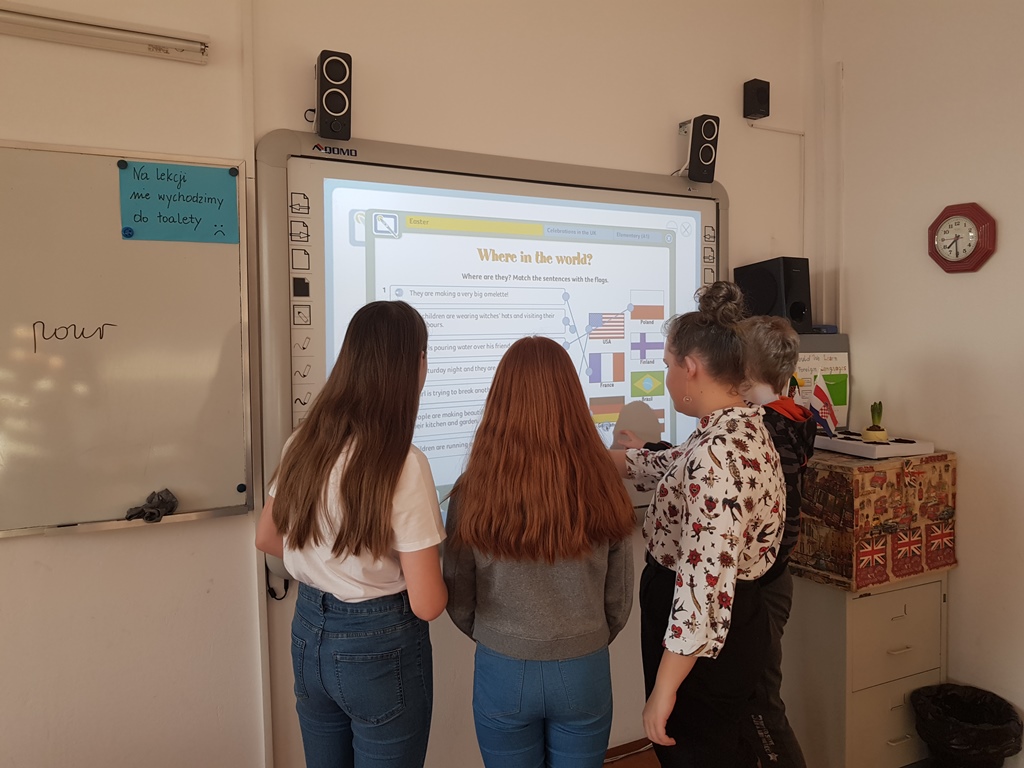 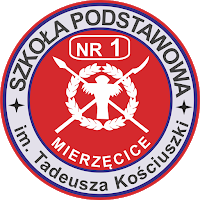 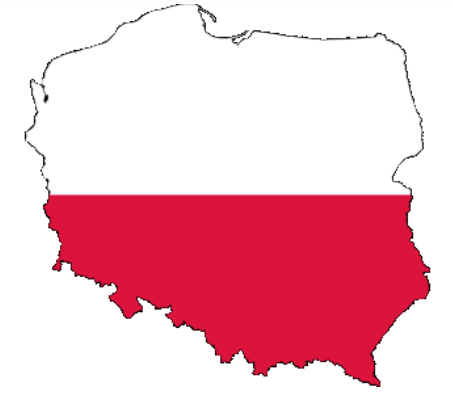 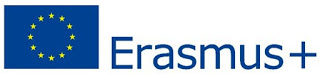 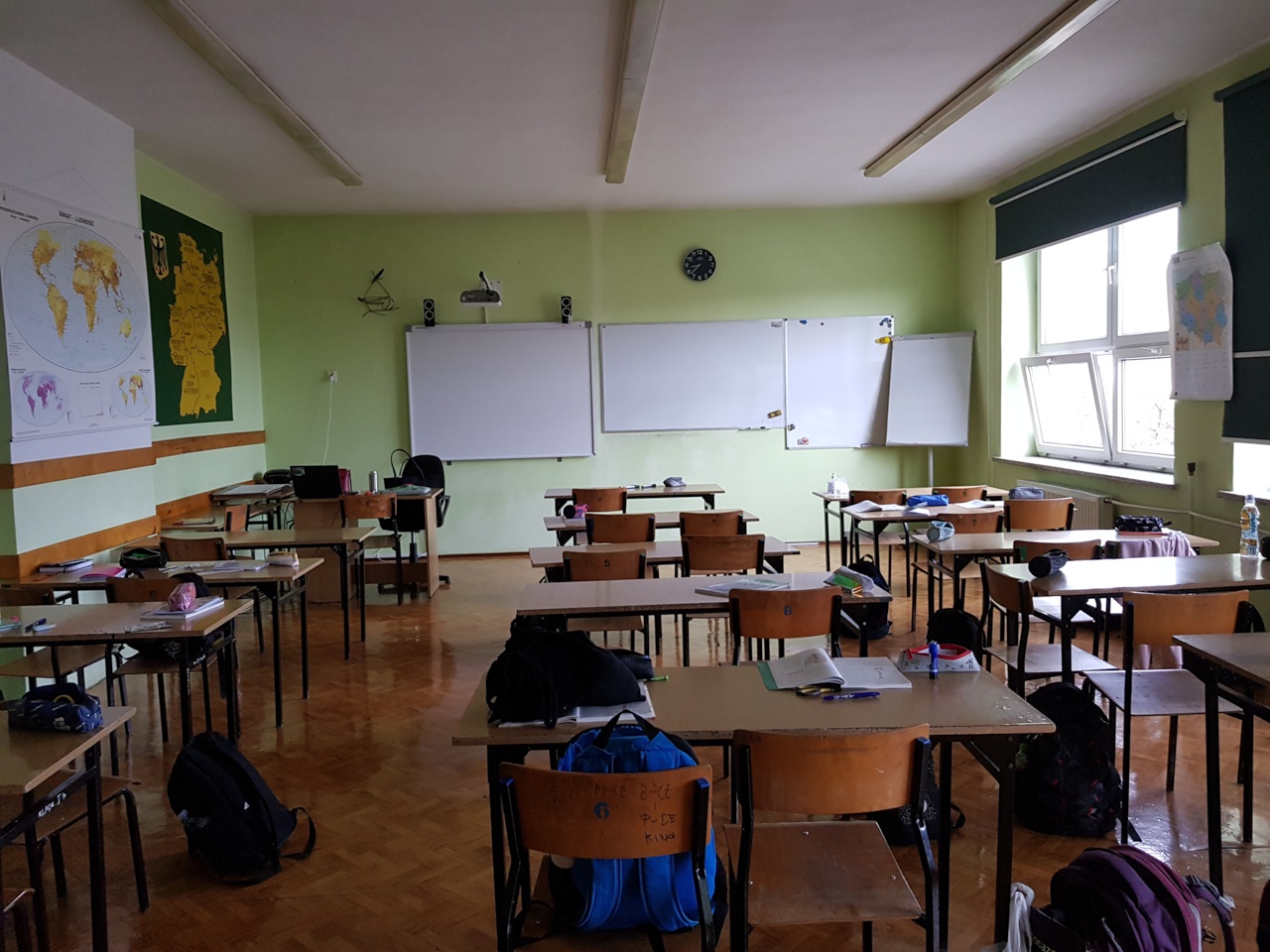 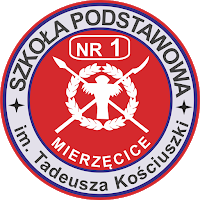 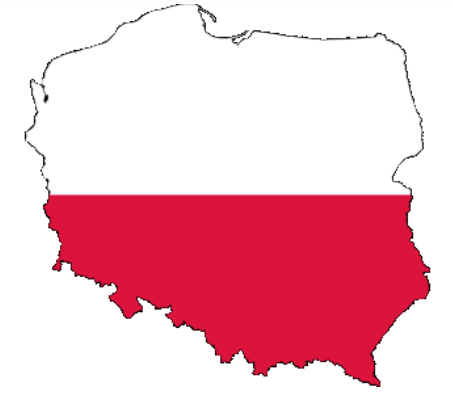 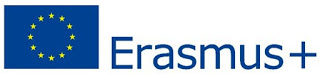 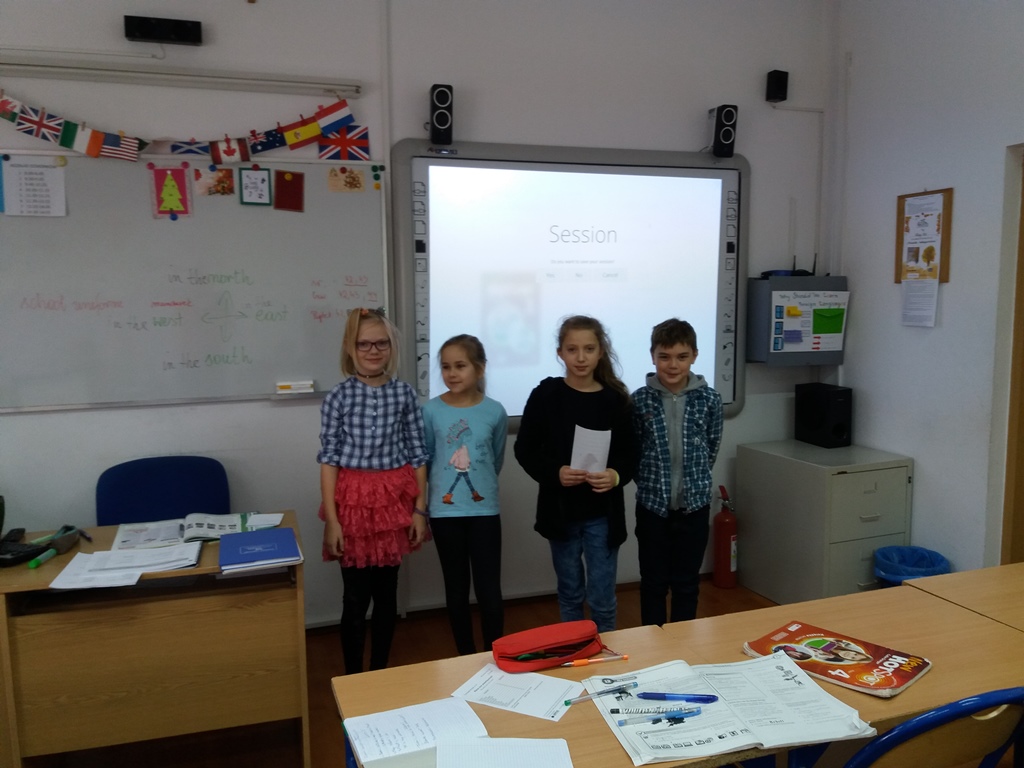 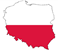 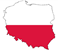 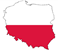 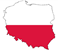 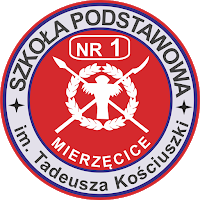 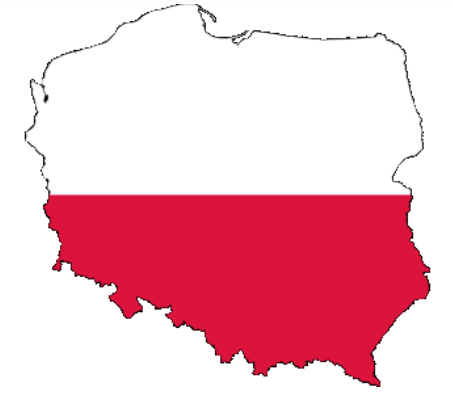 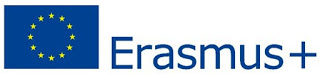 We want to present you some Polish rhymes and simple songs
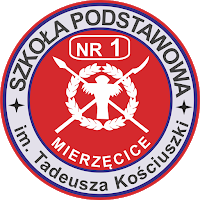 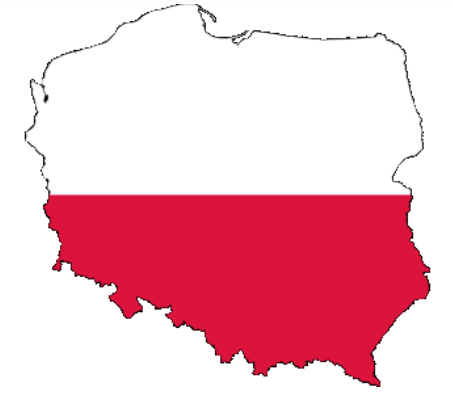 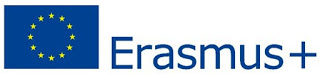 King Charles bought queen Caroline a coral necklace of a coral colour.
Król Karol kupił królowej Karolinie korale koloru koralowego.
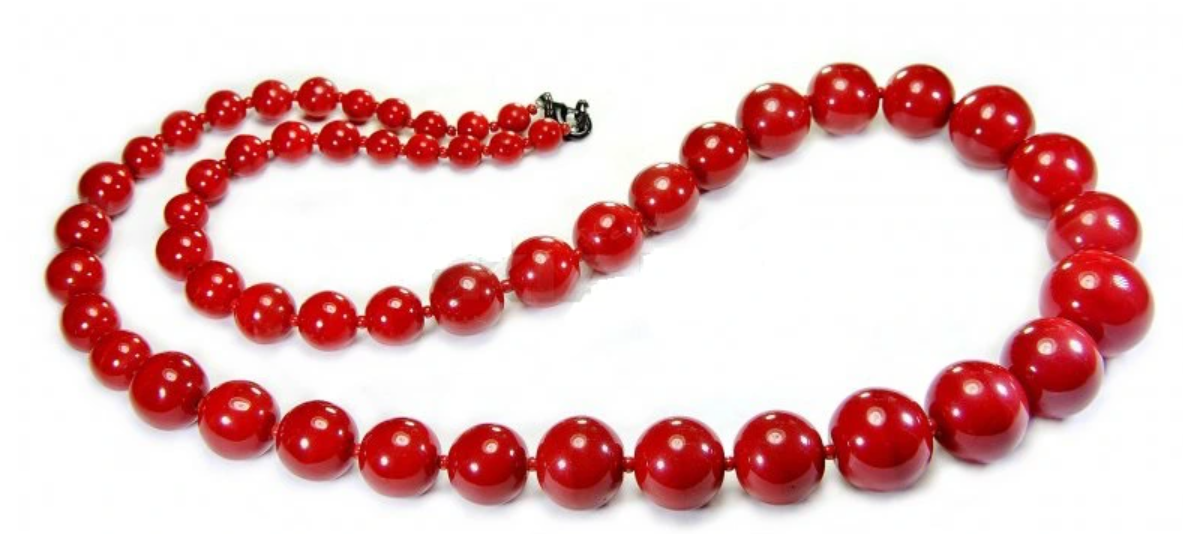 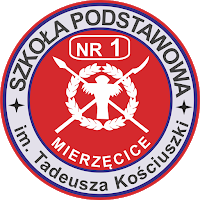 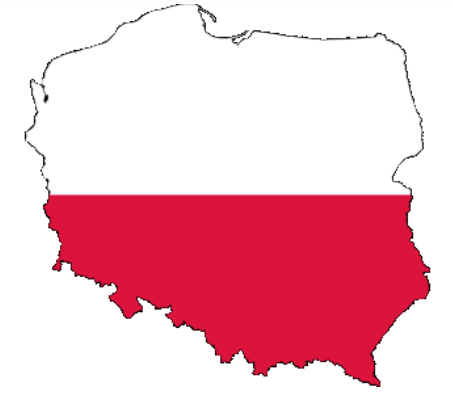 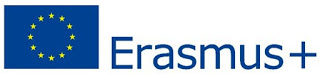 Ence pence in which hand?Ence pence w której ręce?
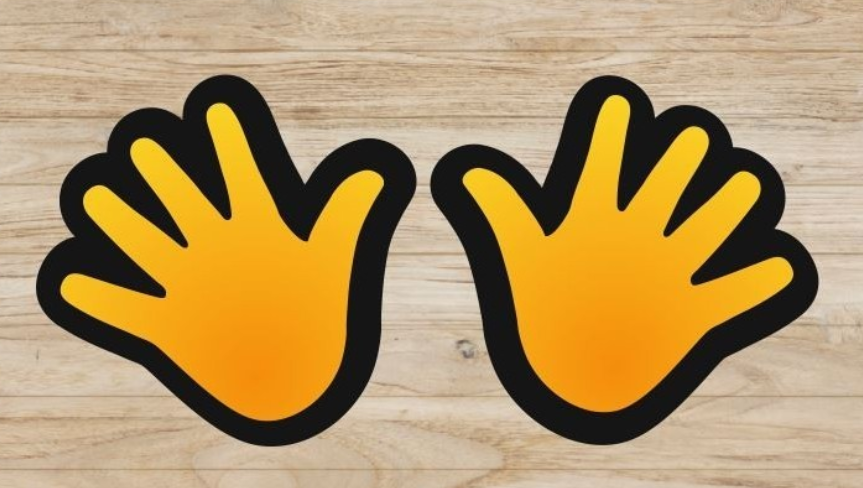 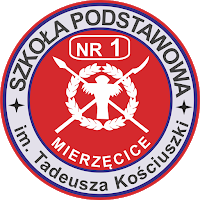 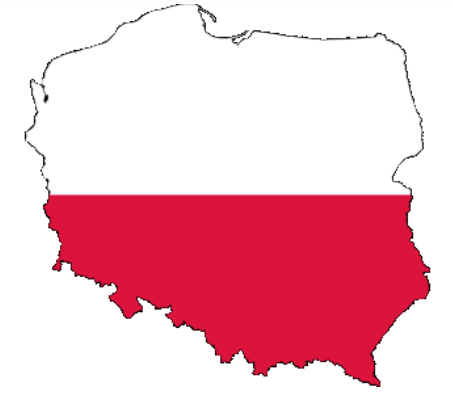 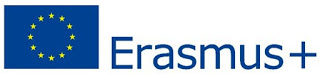 Popular children song
Wlazł kotek na płotek 
i mruga. 
Ładna to piosenka nie długa. 
Nie długa, nie krótka
lecz w sam raz, 
Zaśpiewaj koteczku jeszcze raz.
youtube
The kitten has climbed on the fence and blinks
This is a pretty song not too long 
Not too long, not too short
But just right,
Sing it again, kitten
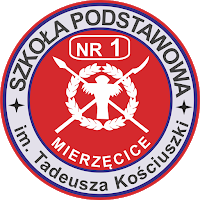 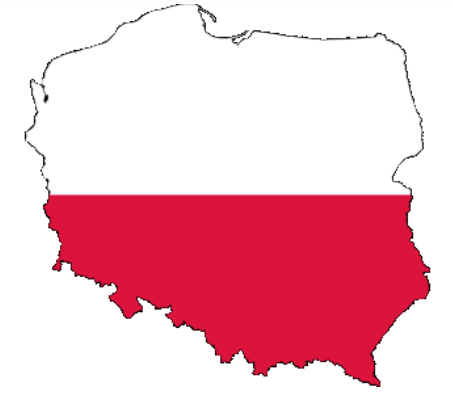 Some Polish words
Good morning
Hi!
Friend
Friendship
Respect
Peace
Dzień dobry
Cześć!
Przyjaciel
Przyjaźń
Szacunek
Pokój
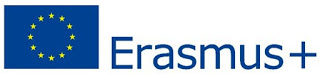 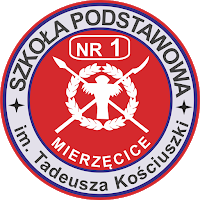 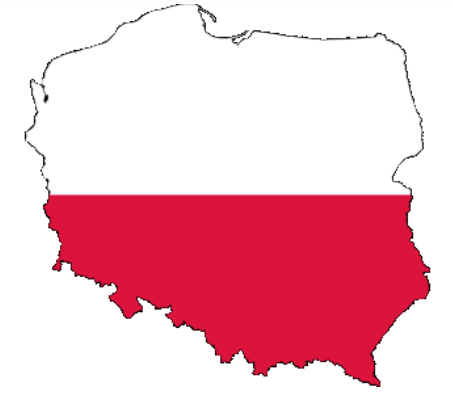 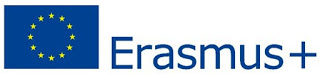 That was
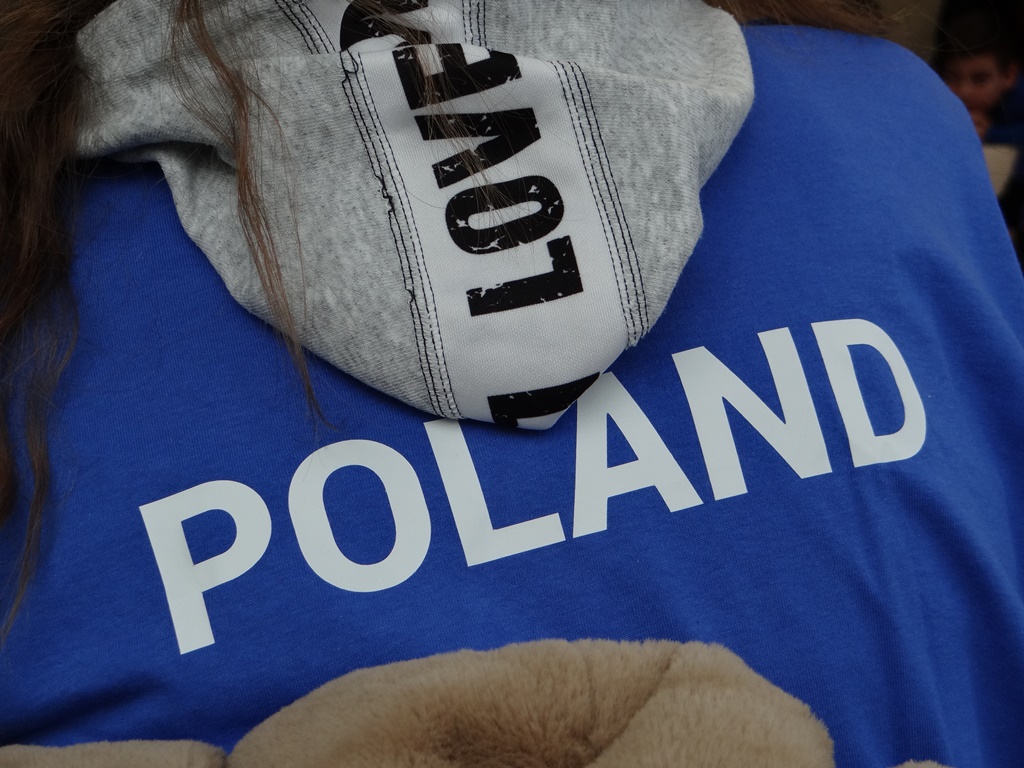